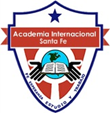 ACADEMIA INTERNACIONAL SANTA FE
PRESCHOOL
TEACHER YINELA RIVERA
TOPIC:  GREETINGS
WEEK 1
PRAY
GREETINGS
GOOD MORNING
HELLO
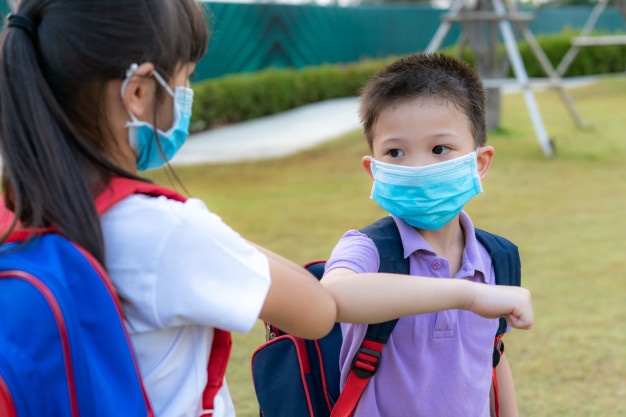 GOODBYE
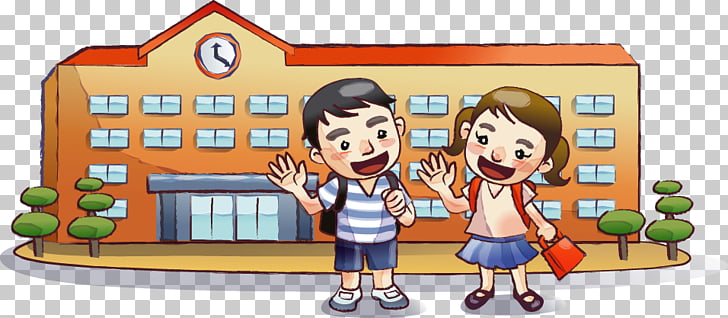 CLASS
ESCRIBIRLE EN UNA PÁGINA LA PALABRA GOOD MORNING Y DIBUJARLE EL SOL DEL TAMAÑO DE LA HOJA Y COLOREAR DE AMARILLO.
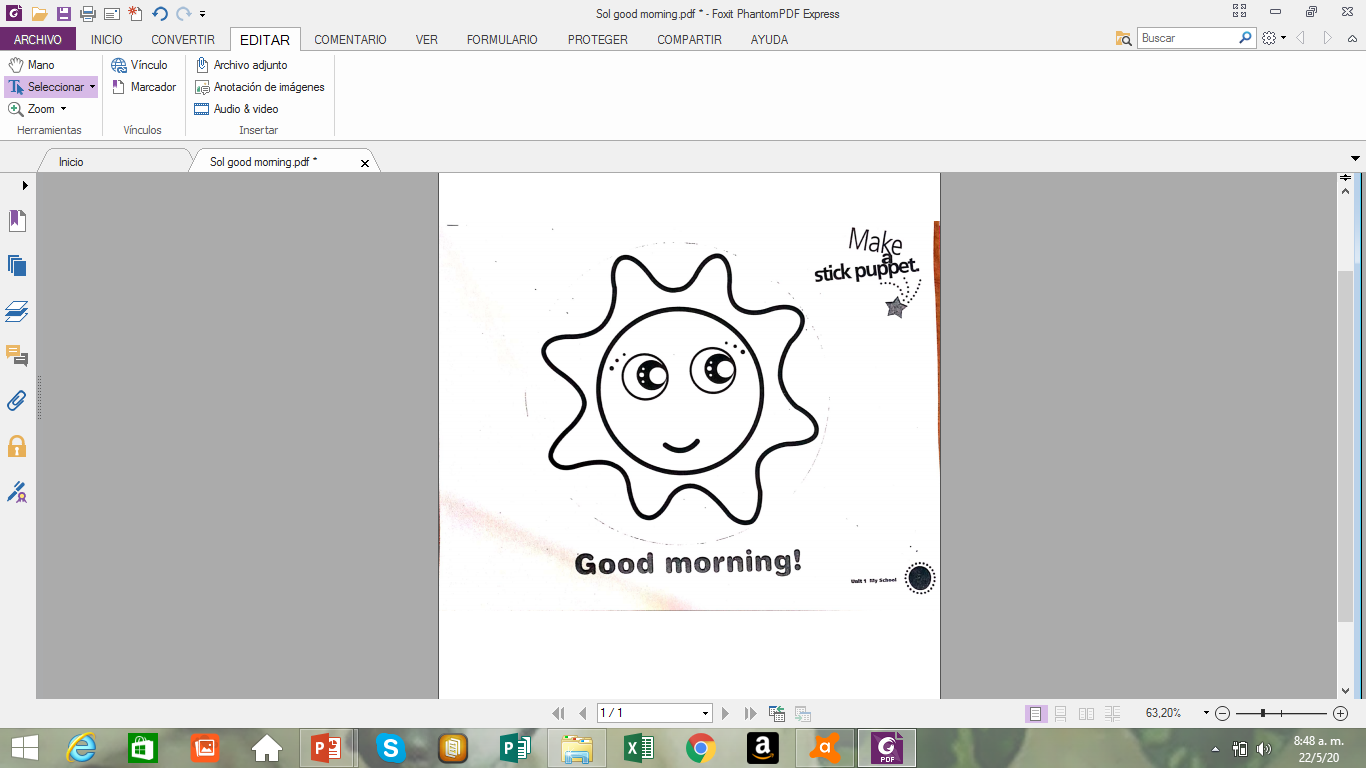 HOMEWORK
DIBUJA O RECORTA FIGURAS QUE REPRESENTEN EL SALUDO Y DESPEDIDA, LUEGO LAS PEGAS EN TU CUADERNO DE INGLÉS Y LUEGO GRABAS UN VIDEO SEÑALANDO CADA FIGURA Y PRONUNCIANDO  EN INGLÉS EL SALUDO O DESPEDIDA QUE REPRESENTA.
BYE  BYE MY DEAR STUDENTS.                            STAY AT HOME
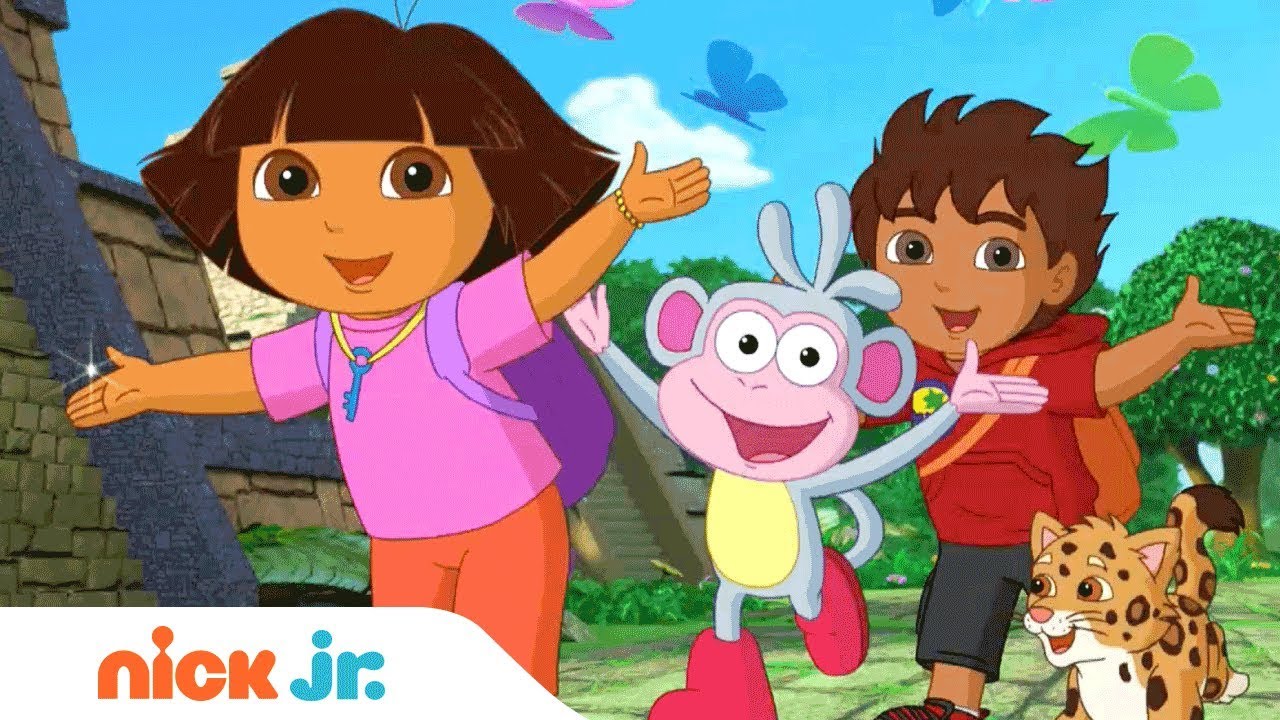